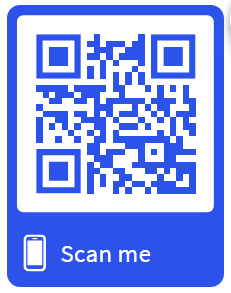 doc.ceba.uca.fr
Cloud environnemental au bénéfice de l’agricultureCEBARéunion infrastructure numérique Gilles Mailhot - 12 décembre 2018
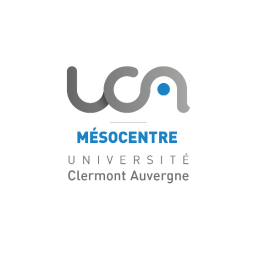 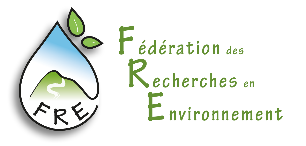 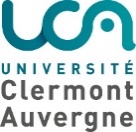 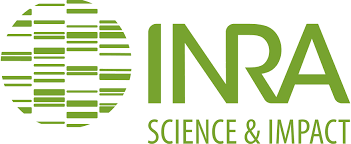 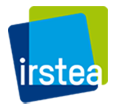 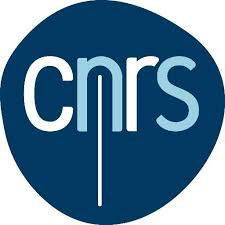 Cloud environnemental
Une ambition importante :
Création d’un « grand » observatoire de l’environnement en Auvergne, unique en Europe.

Des objectifs scientifiques à fort impact :
Concevoir un environnement numérique interconnecté valorisant les données environnementales existantes ou à acquérir.

Automatiser le monitoring de données à distance par la mise au point de nouveaux systèmes de capteurs sans fil. 

Accroitre notre compréhension des compartiments environnementaux face au changement global (évolutions, interactions).

Comprendre l’impact de ces compartiments sur les agroécosystèmes et réciproquement.

Conceptualiser les interrelations entre les compartiments pour comprendre, modéliser et prédire le comportement des agroécosystèmes.

Accompagner l’aide à la décision (agriculteurs, entreprises, collectivités territoriales).
2
Moyens pour le projet
Un IR pour 3 ans (coordinateur technique du cloud, chef de projet) à recruter

1 poste d’IE pour 1 an ½ (Administrateur de bases de données) Commence le 7 janvier 2019

1 poste d’IE pour 1 an ½ (développeur Web) recruté le 1er octobre 2018

Moyens techniques à venir via le CPER (2018 et 2019).
doc.ceba.uca.fr
3
Avancées majeures du CEBA en 2018
Consultation des partenaires et analyses des besoins
Choix des cas d’utilisation (NoLimit, …)
Rédaction d’un Data Management Plan - DMP 
Création de l’infrastructure informatique au Mésocentre Clermont Auvergne
Déploiement d’une infrastructure de test de capteurs sans fils sur le campus des Cézeaux et les sites ConnecSens
Mise en place d’un partenariat avec un futur Observatoire de l’Allier
Réflexion autour d’un partenariat fort avec le LIT
Cahiers des charges en cours de rédaction (CEBA, Web et base de données)
4
Infrastructure informatique du CEBA
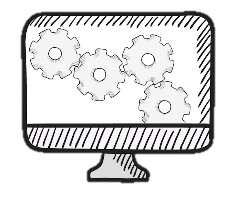 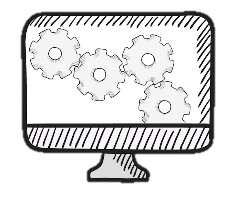 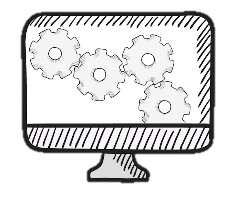 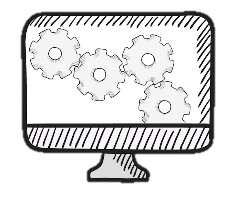 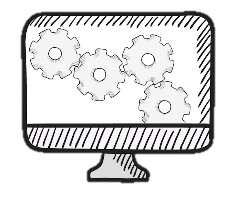 Collecte
BDD
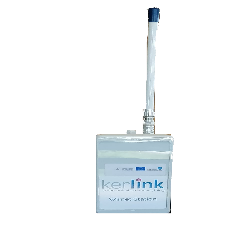 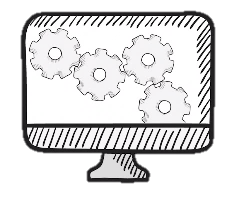 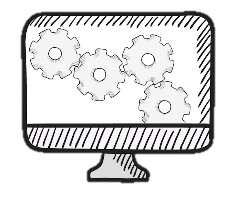 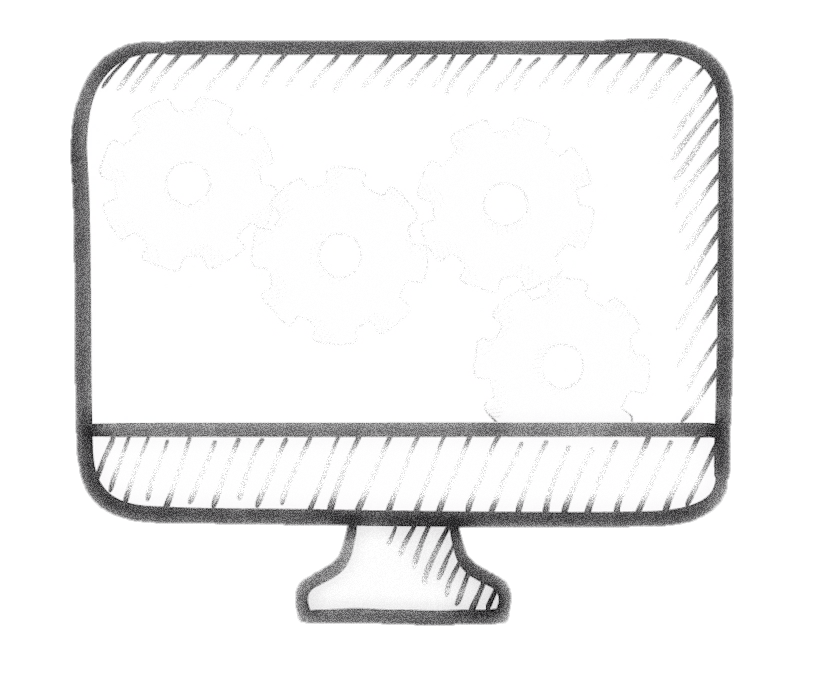 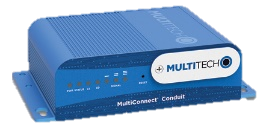 cebabdd01
cebaweb01
cebageo01
Backup
cebaSMS02
LoRa Gateway Bridge
Gateway
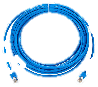 LoRa Server
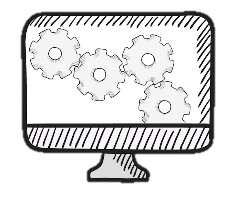 MongoDB
cebaELK02
cebaELK03
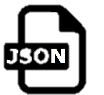 LoRa App Server
cebaELK01
Scripts Python
Internet
HTTPS
réseau
Stack carto
Backup
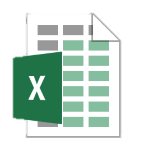 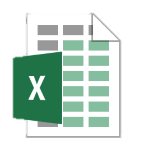 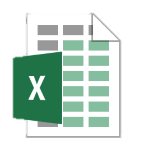 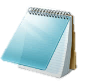 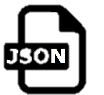 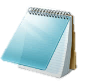 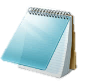 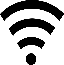 cebaant01
WEB
cebalora01
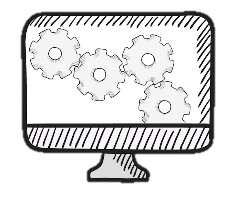 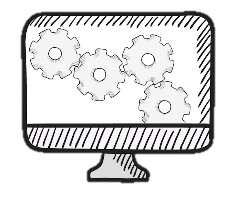 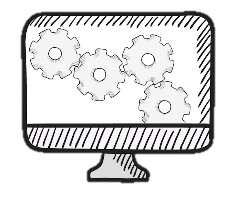 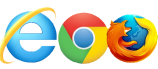 cebasms01 (machine de tests)
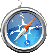 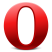 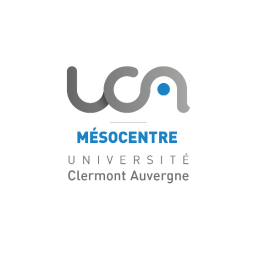 Kibana
CEBA
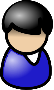 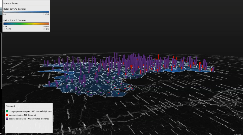 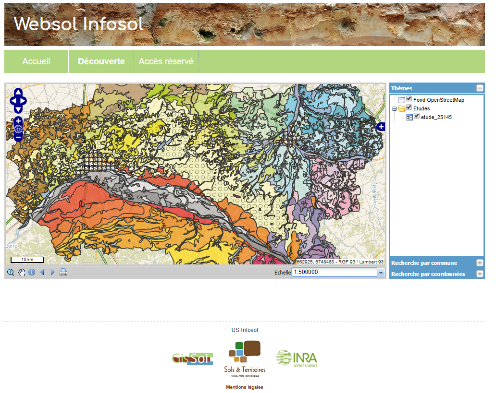 Cloud environnemental
Conclusion 

Projet extrêmement ambitieux avec des enjeux scientifiques et technologiques majeurs.

Livrable du challenge 1 au carrefour du projet CAP 20-25 (modèles de vie et de production durable) 

Unique : Consortium, contours scientifique, taille, les caractéristiques des objets d’étude et les objectifs.

Livrable important/indispensable afin « d’optimiser l'intégration des systèmes agricoles dans leur environnement et augmenter leurs performances techniques, environnementales et sociétales »
6
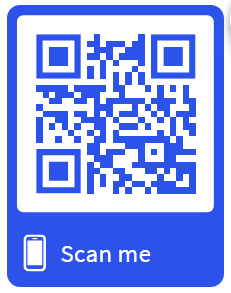 doc.ceba.uca.fr
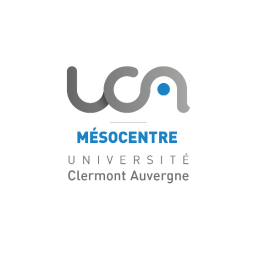 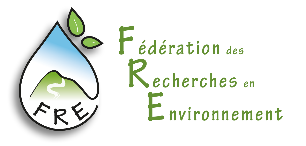 7
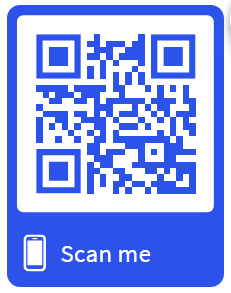 doc.ceba.uca.fr
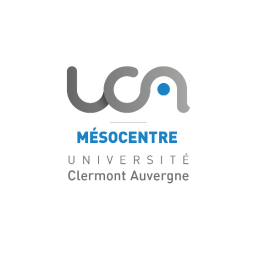 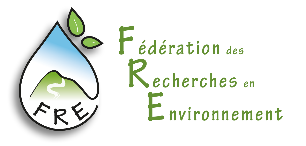 8
Vue d’ensemble
Cloud
Collecte in situ
Données
Utilisateurs
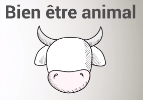 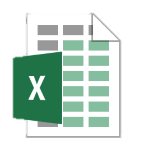 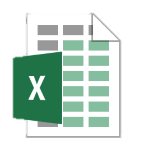 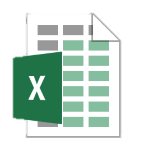 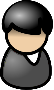 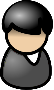 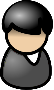 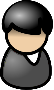 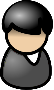 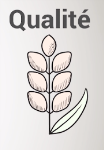 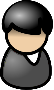 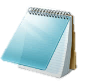 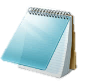 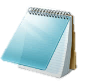 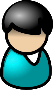 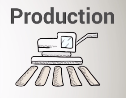 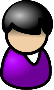 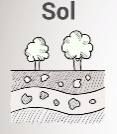 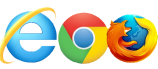 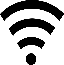 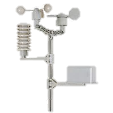 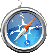 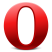 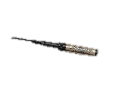 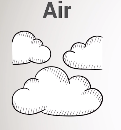 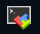 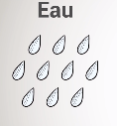 réseau
CEBA
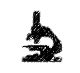 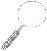 réseau
9